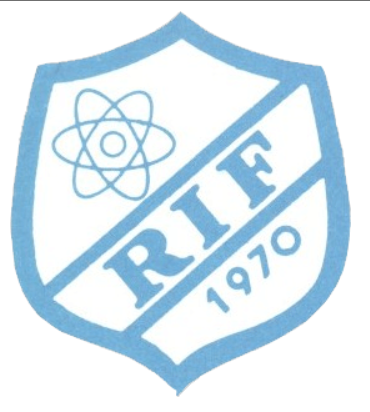 Ringhalsklassikern – 2025RIF Cykelklassiker
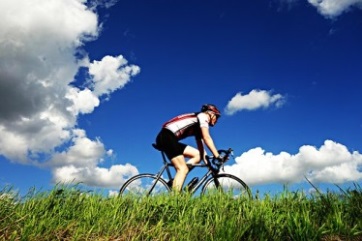 Ringhalsklassikern
Välkommen till RIF Cykelklassiker 21 Maj 2025

Som medlem i RIF är du välkommen att hänga med på en vacker cykelrunda. Även i år finns två sträckor: ca 30 km och 50 km 
Tillsammans tar vi oss runt på vackra vägar med start på Ringhals
Start sker från Infocenter kl: 15:00 onsdagen den 21:e maj

Det är även möjligt att utföra cyklingen på trainer t.ex. Zwift 30/50km, alternativt på motionscykel inomhus 30km= ca1h och 50km=  ca1h 40min. 
Något form av verifikat bör finnas för godkänt deltagande.

Föranmälan sker till cykelsektionen, Håkan Johnsson (HAJZ) senast 16/5.

För att deltaga måste du ha en cykel samt att du tar med egen utrustning för eventuell punktering samt energipåfyllnad såsom bars, bananer och vatten.
Hjälm är obligatoriskt!

RIF bjuder på förtäring efter loppet vid infocenter.
Mera information rörande klassikern se RIF hemsida.
Cykelklassikern är en del av Ringhalsklassikern.
https://www.korpen.se/ringhals-if
50km 
https://connect.garmin.com/modern/course/24179131

30km
https://connect.garmin.com/modern/course/24382418


För mer info om Zwift:
Indoor Cycling & Running Virtual Training App – Zwift

Alternativ virtuell cykelmiljö:
The Indoor Cycling Reality App for Training & Racing | ROUVY
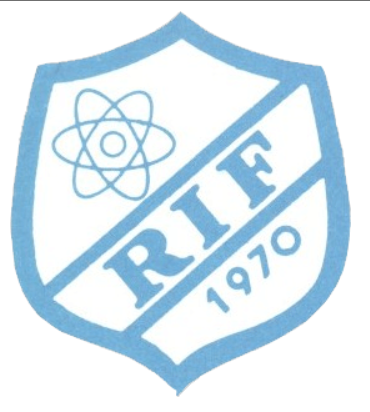 Ringhalsklassikern – 2025RIF Cykelklassiker
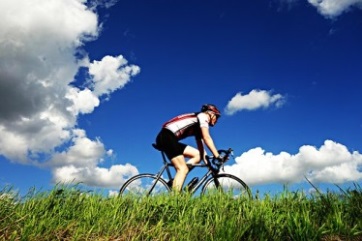 Ringhalsklassikern
Bansträckning
Mera information rörande klassikern se RIF hemsida.
Cykelklassikern är en del av Ringhalsklassikern.
https://www.korpen.se/ringhals-if